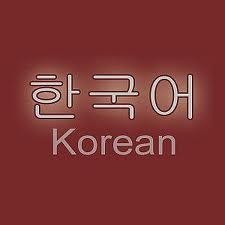 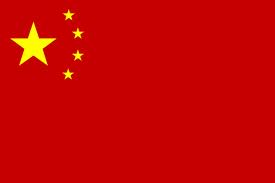 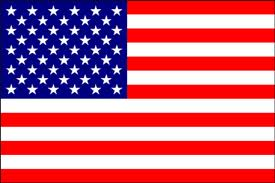 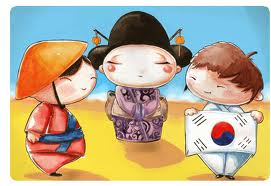 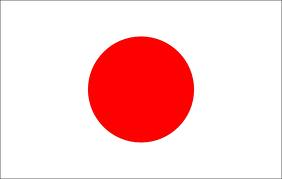 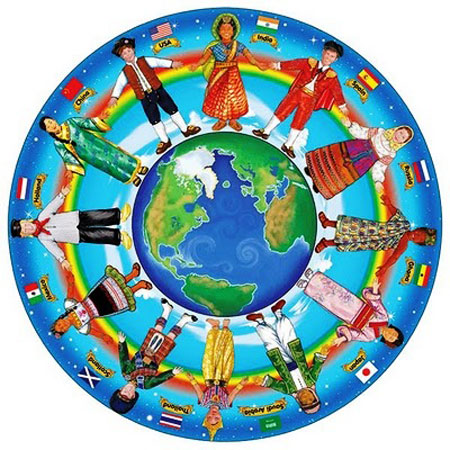 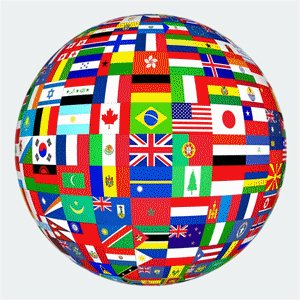 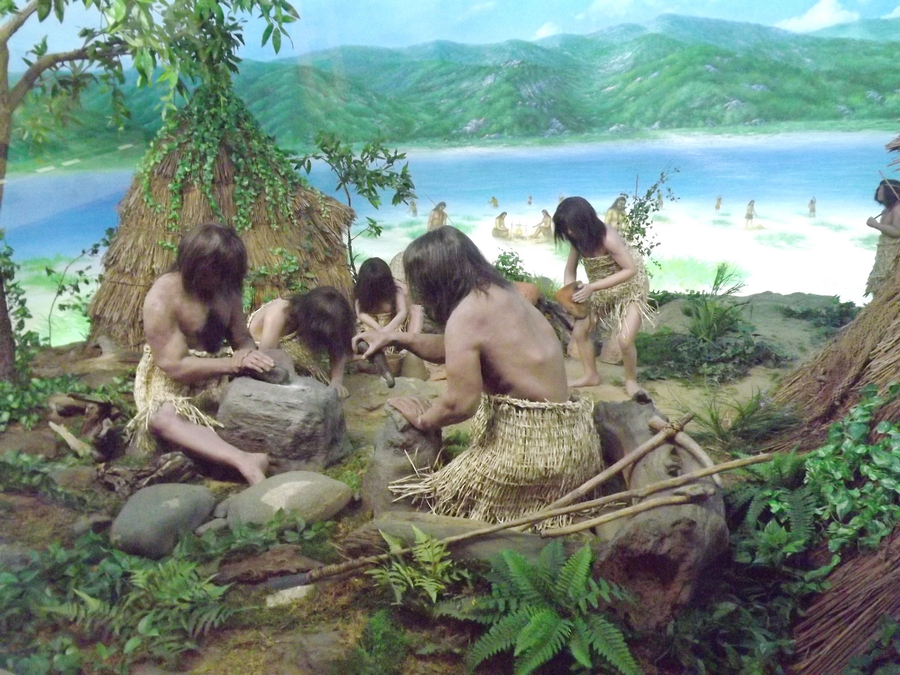 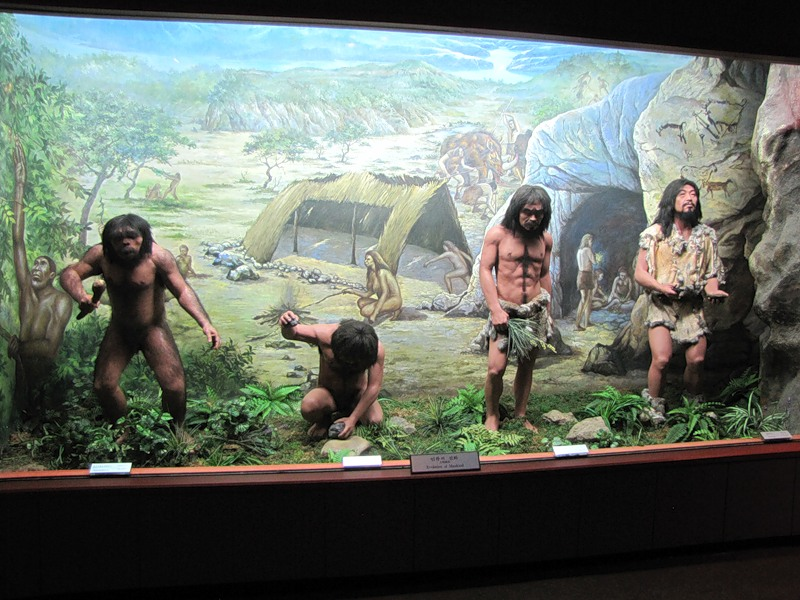 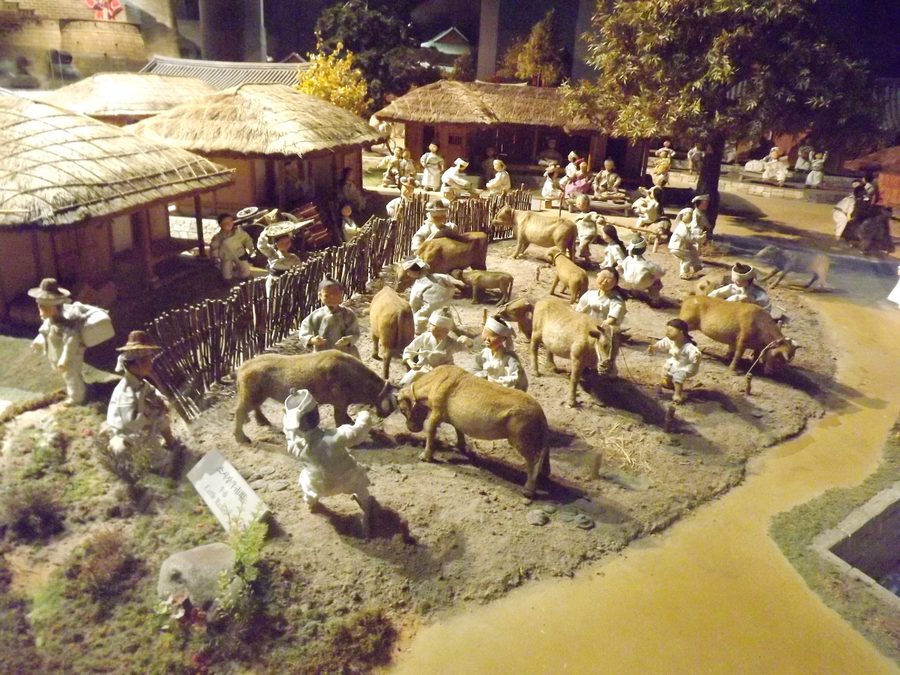 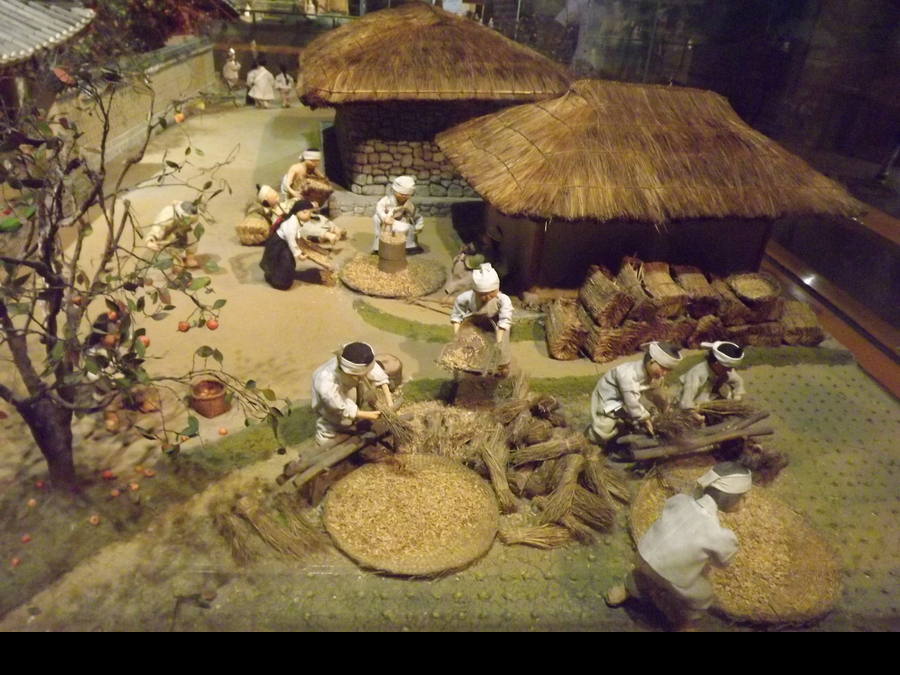 1443 год
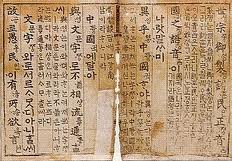 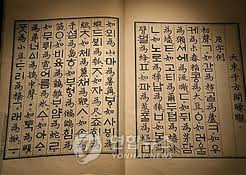 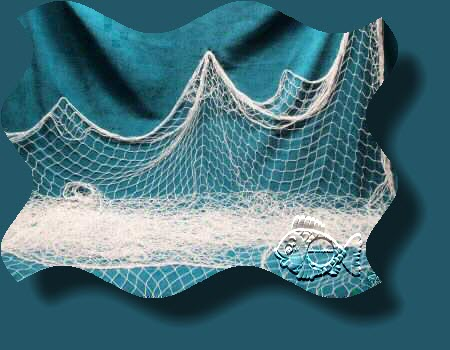 Опубликование в 1446 г. документа «Хунмин Чоным» («Наставление народу о правильных звуках»).
Национальная письменность ханмун-  иероглифическая письменность, которая передаёт, главным образом, значение, а не звучание слова.
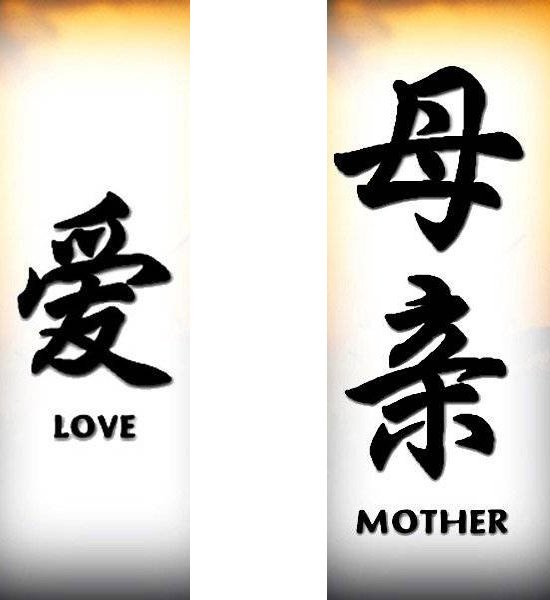 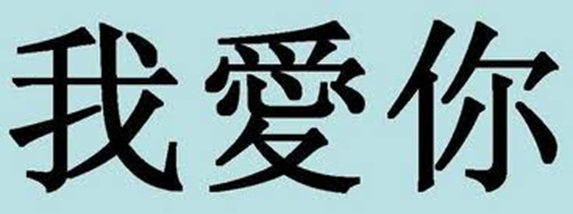 Хангыль -  фонетическая  алфавитная система
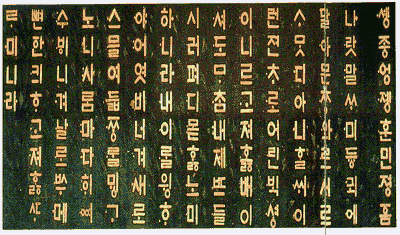 Хангыль использовался лишь женщинами и малограмотными людьми.
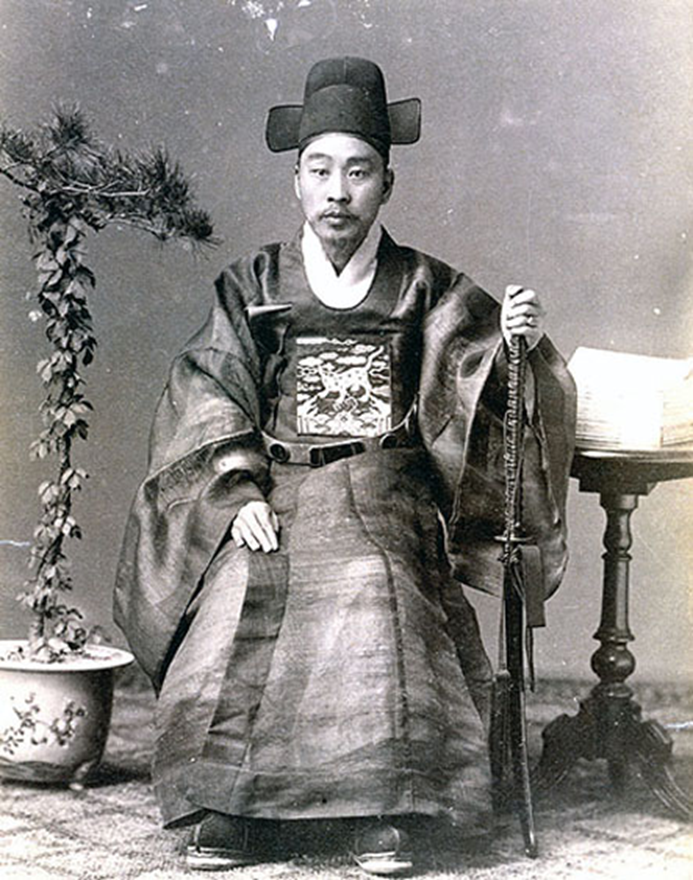 Король, высшие сословия и вся корейская знать использовали Ханмун.
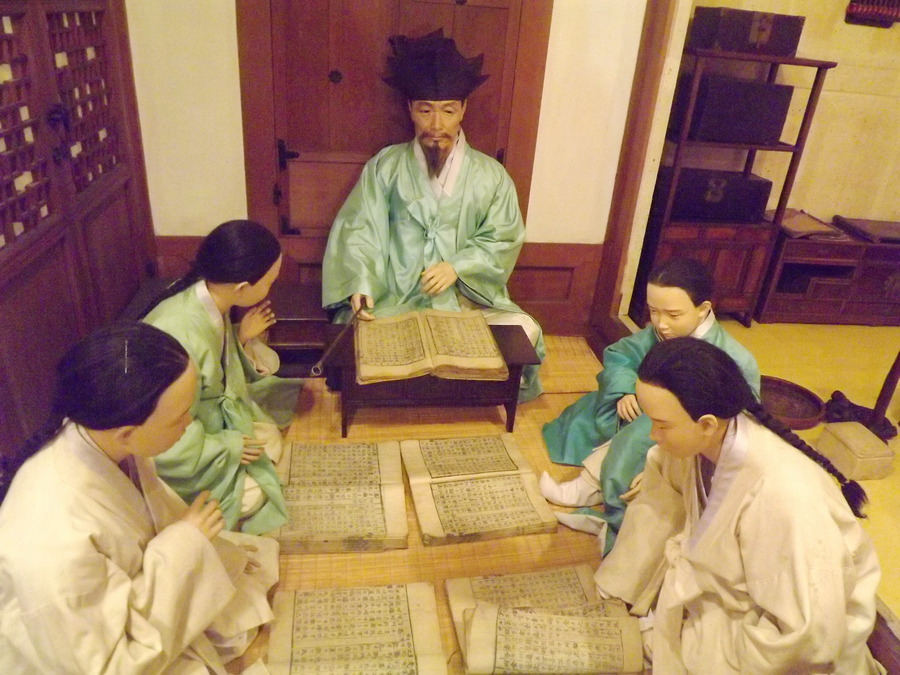 С 1945 года Корея стала использовать Хангыль в качестве официальной письменности
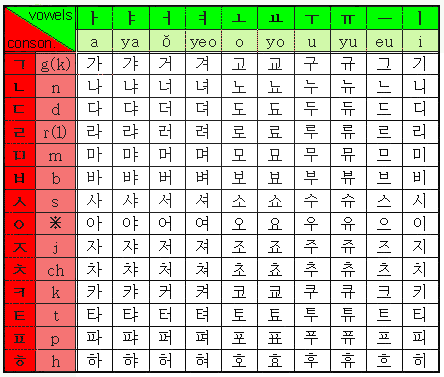 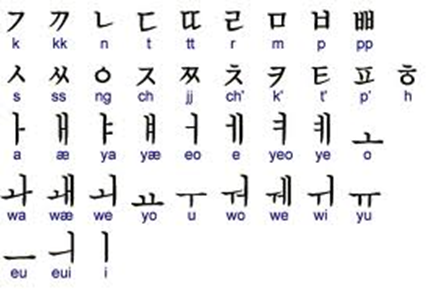 День Хангыля (корейской письменности)- 9 октября
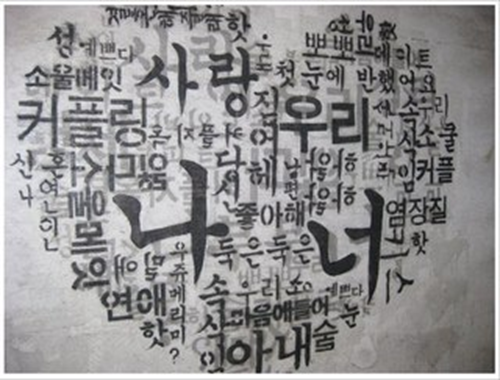 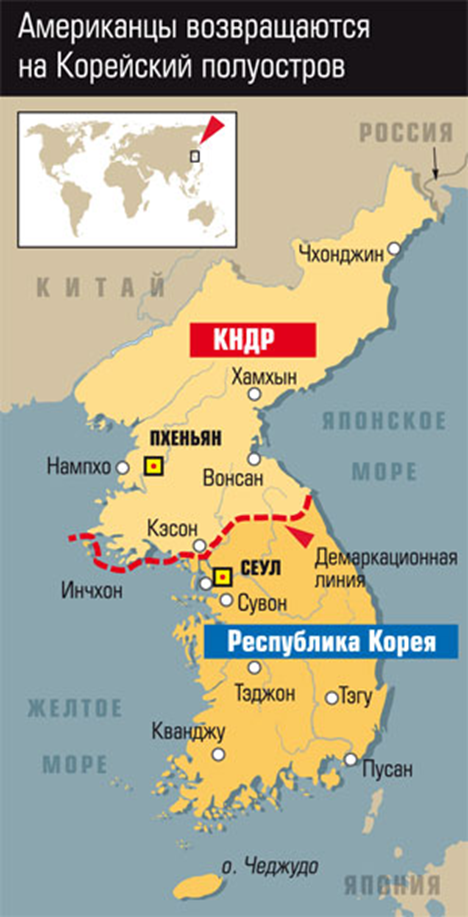 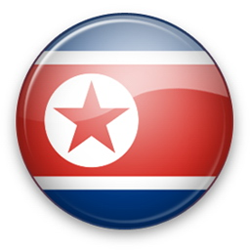 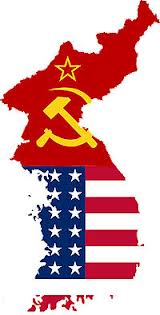 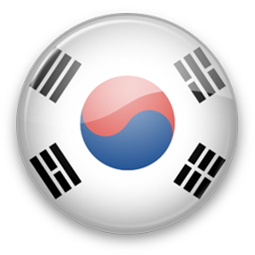 На корейском языке говорят около 70 млн человек
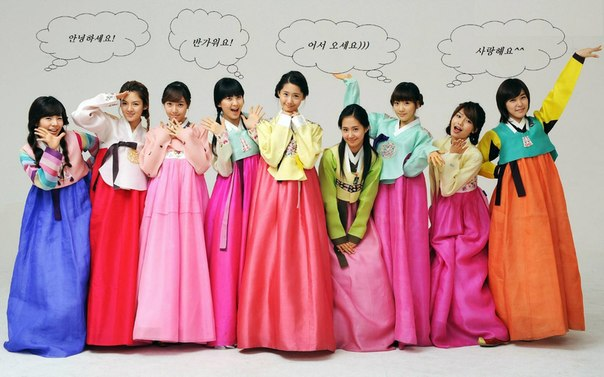